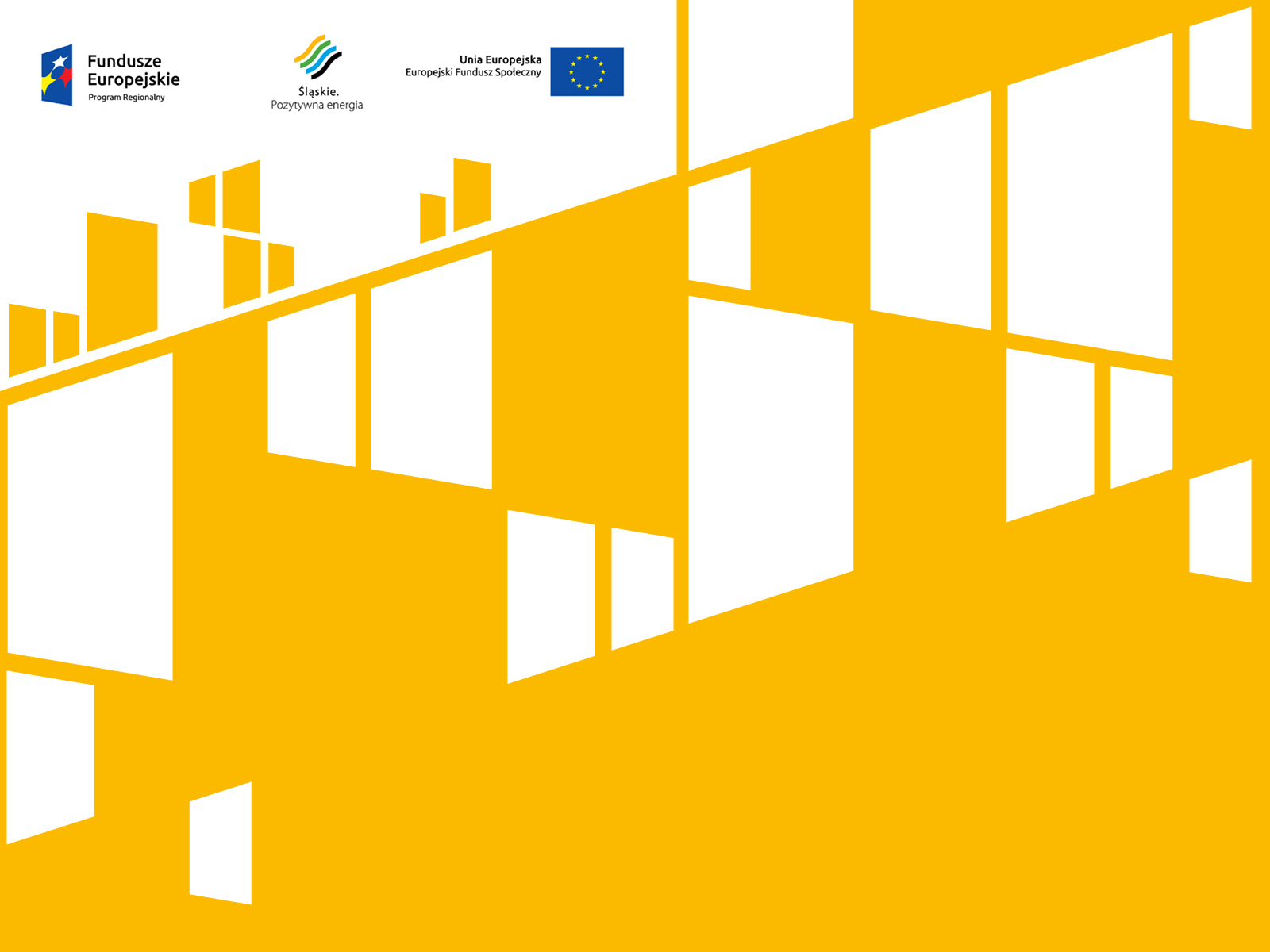 DZIAŁANIE 11.2
Najczęstsze błędy we wnioskach o dofinansowanie
14 września  2017 r.
B.11 Uzasadnienie potrzeby realizacji projektu w odniesieniu do grupy docelowej
B.11.1 Osoby i lub podmioty/instytucje, które zostaną objęte wsparciem:
Liczba szkół/placówek kształcenia zawodowego
Liczba osób objętych wsparciem w podziale na płeć
B.11 Uzasadnienie potrzeby realizacji projektu w odniesieniu do grupy docelowej
Charakterystyka osób i/lub podmiotów/instytucji, które zostaną objęte wsparciem
Niewystarczający, niepełny opis  grupy docelowej  (szkoła, uczniowie, nauczyciele):

brak wskazania zawodów, w  jakich kształcą się uczniowie,  
brak informacji z których klas uczniowie zostaną objęci  wsparciem,
brak danych ilościowych odnoszących się do szkoły/placówki kształcenia zawodowego,
nieuwzględnienie w charakterystyce grupy docelowej  uczniów
 ze specjalnymi potrzebami edukacyjnymi, nauczycieli,  a będących
odbiorcami wsparcia.
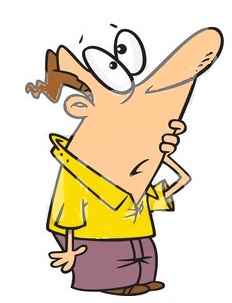 B.11 Uzasadnienie potrzeby realizacji projektu w odniesieniu do grupy docelowej
B.11.2 Opis sytuacji problemowej grup docelowych objętych wsparciem oraz opis rekrutacji do projektu
Opis sytuacji problemowej grupy docelowej dokonany na bardzo ogólnym poziomie – przedstawianie ogólnych, uniwersalnych informacji, które dotyczyć mogą niemalże każdej ponadgimnazjalnej szkoły zawodowej,
Brak szczegółowej analizy opartej rzeczywistą diagnozę potrzeb i oczekiwań zarówno uczniów, jak i nauczycieli,
Brak odniesienia do sytuacji na lokalnym rynku pracy  (w tym zapotrzebowania na określone zawody i kwalifikacje),
Brak szczegółowej analizy zapotrzebowania na doposażenie pracowni w sprzęt i materiały dydaktyczne .
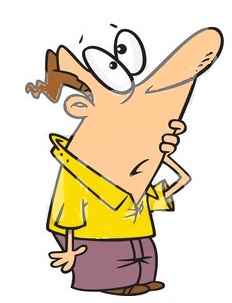 B.11 Uzasadnienie potrzeby realizacji projektu w odniesieniu do grupy docelowej
B.11.2 Opis sytuacji problemowej grup docelowych objętych wsparciem oraz opis rekrutacji do projektu
Analiza sytuacji problemowej powinna skoncentrować się na problemach, potrzebach i oczekiwaniach  konkretnej szkoły/placówki  i konkretnych osób, do których kierowane  jest wsparcie w ramach projektu.
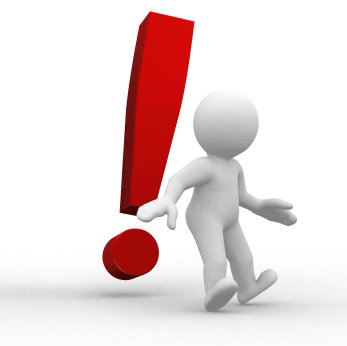 Charakterystyka zarówno szkoły, jak i jej uczniów i nauczycieli, w połączeniu z rzetelną analizą sytuacji problemowej, powinna stanowić punkt wyjścia do zaplanowania w logiczny sposób kolejnych części projektu
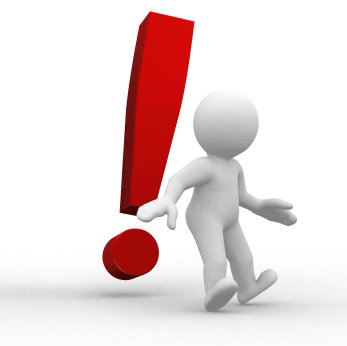 C. ZAKRES RZECZOWO-FINANSOWY PROJEKTU
Planowana data rozpoczęcia/zakończenia realizacji projektu
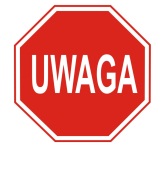 Termin realizacji projektu „zaczytuje się” z zadań
C.1 ZADANIA W PROJEKCIE. ZAKRES RZECZOWY
Lakoniczny, powierzchowny opis zadań – brak informacji nt.  liczby uczestników biorących udział w poszczególnych formach wsparcia, liczebności grup, liczby godzin szkoleń i kursów, 
Brak zakresu merytorycznego zajęć, kursów itp.
Brak zachowania logiki projektowej – zaplanowane działania nie wynikająz diagnozy problemów, potrzeb, oczekiwań uczestników projektu
Brak przypisania wszystkich wskaźników zdefiniowanych w części E wnioskuo dofinansowanie projektu do zadań (dotyczy projektów rozliczanych za pomocą kwot ryczałtowych)
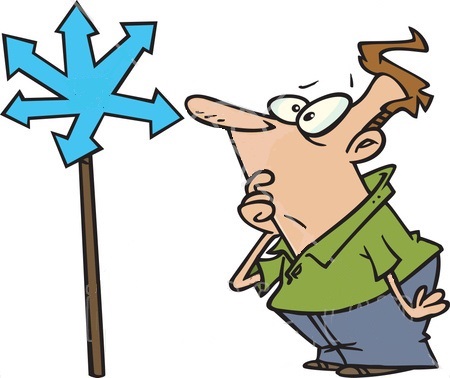 C.1 ZADANIA W PROJEKCIE. ZAKRES RZECZOWY
Zadania odnoszące się do realizacji staży i praktyk zawodowych:

brak informacji o uczniach którzy wezmą udział w tej formie wsparcia (które klasy, kierunki kształcenia)
brak informacji o miejscu realizacji staży i praktyk (potencjalne branżei potencjalni pracodawcy),
w opisie zadania ograniczanie się jedynie do skopiowania  fragmentów z Regulaminu konkursu, które określają zasady przeprowadzenia praktyk/staży zawodowych.
W przypadku braku we wniosku o dofinansowanie  precyzyjnej, rzetelnej  diagnozy rzeczywistych potrzeb potencjalnych uczestników projektu - nie ma możliwości oceny adekwatności oraz efektywności planowanych do realizacji form wsparcia.
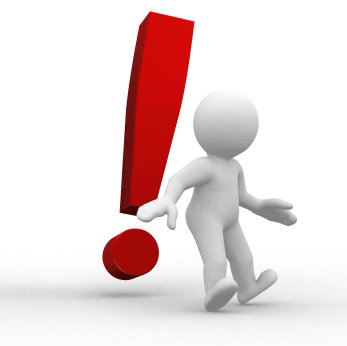 PARTNERSTWO  W PROJEKCIE
Partner nie realizuje żadnych zadań w projekcie! Jedynie wnosi wkład własny w  postaci wynajmu sal. 

Pozorne, symboliczne partnerstwo!
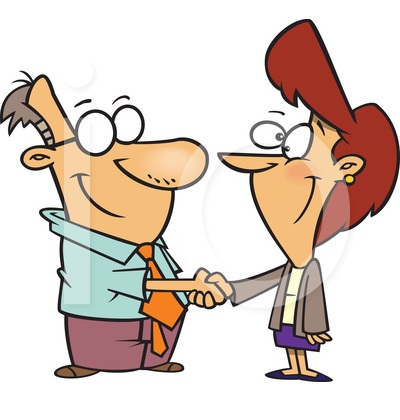 Elementy partnerstwa projektowego
posiadanie lidera partnerstwa (partnera wiodącego), który jest jednocześnie Beneficjentem projektu 
uczestnictwo partnerów w realizacji projektu na każdym jego etapie - wspólne przygotowanie wniosku o dofinansowanie, wspólna realizacja oraz wspólne zarządzanie projektem
adekwatności udziału partnerów - odpowiedni udział partneróww realizacji projektu (wniesienie zasobów, ludzkich, organizacyjnych, technicznych lub finansowych odpowiadających realizowanym zadaniom)
zawarcie umowy partnerskiej
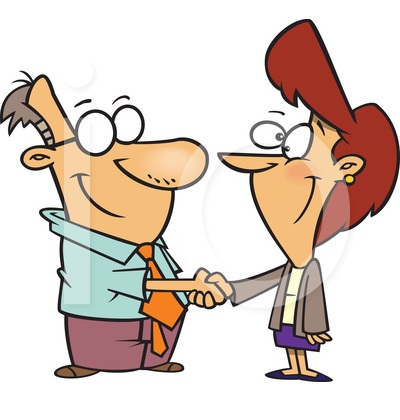 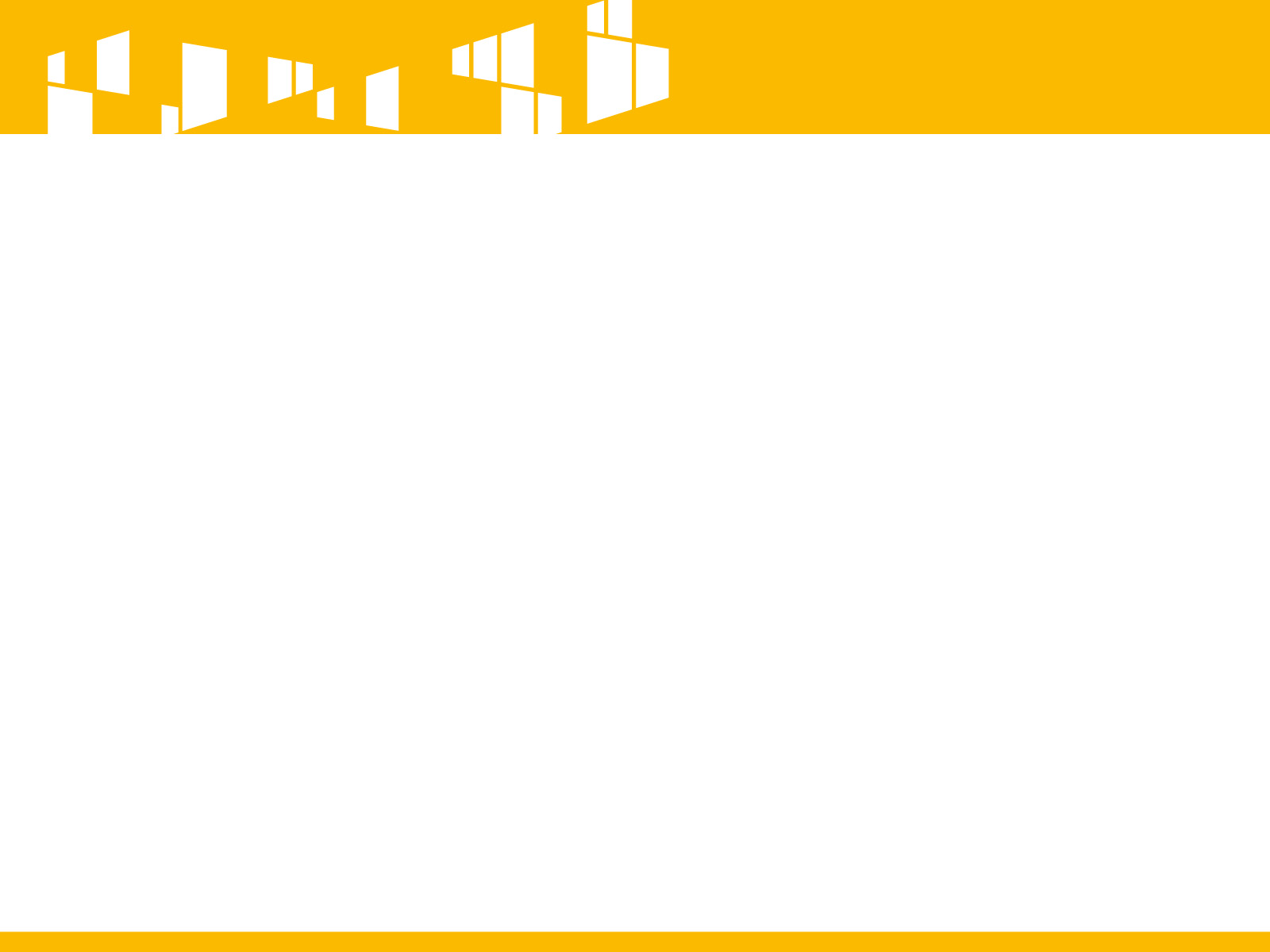 C.2 ZAKRES FINANSOWY (BUDŻET PROJEKTU)
Zawyżone wydatki w stosunku do „Wykazu dopuszczalnych staweki usług” (bez żadnego uzasadnienia),
W budżecie projektu występują wydatki, które nie wynikają z opisu zadań, nie znajdują też swojego uzasadnienia w opisie sytuacji problemowej grupy docelowej,
Wykazywanie w jednej pozycji budżetowej szeregu złożonych i zależnych od wielu czynników kosztów, których kwalifikowalność może być oceniana jedynie odrębnie (np. wydatki związane  organizacją stażyi praktyk, wydatki związane z kursami i szkoleniami),
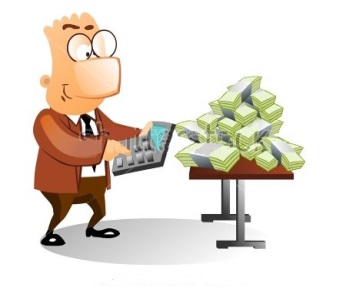 C.2 ZAKRES FINANSOWY (BUDŻET PROJEKTU)
Brak szczegółowej kalkulacji kosztów uniemożliwiających ocenę racjonalności i efektywności wydatku (np. wydatki związane z dojazdem na szkolenia, kursy, praktyki i staże zawodowe),
Brak spójności pomiędzy budżetem a zaplanowanymi zadaniami (np. różna liczba osób korzystających z kursów, różna liczba godzin kursów),
Brak opisu, uzasadnienia  i specyfikacji kosztów (szczególnie przy wydatkach odnoszących się do wyposażenia pracowni),
Nieprawidłowe oznaczenie kosztów należących do kategorii środków trwałych/cross finanacingu
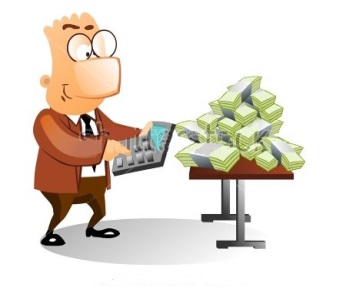 C.2 ZAKRES FINANSOWY (BUDŻET PROJEKTU)
Tabela D.2
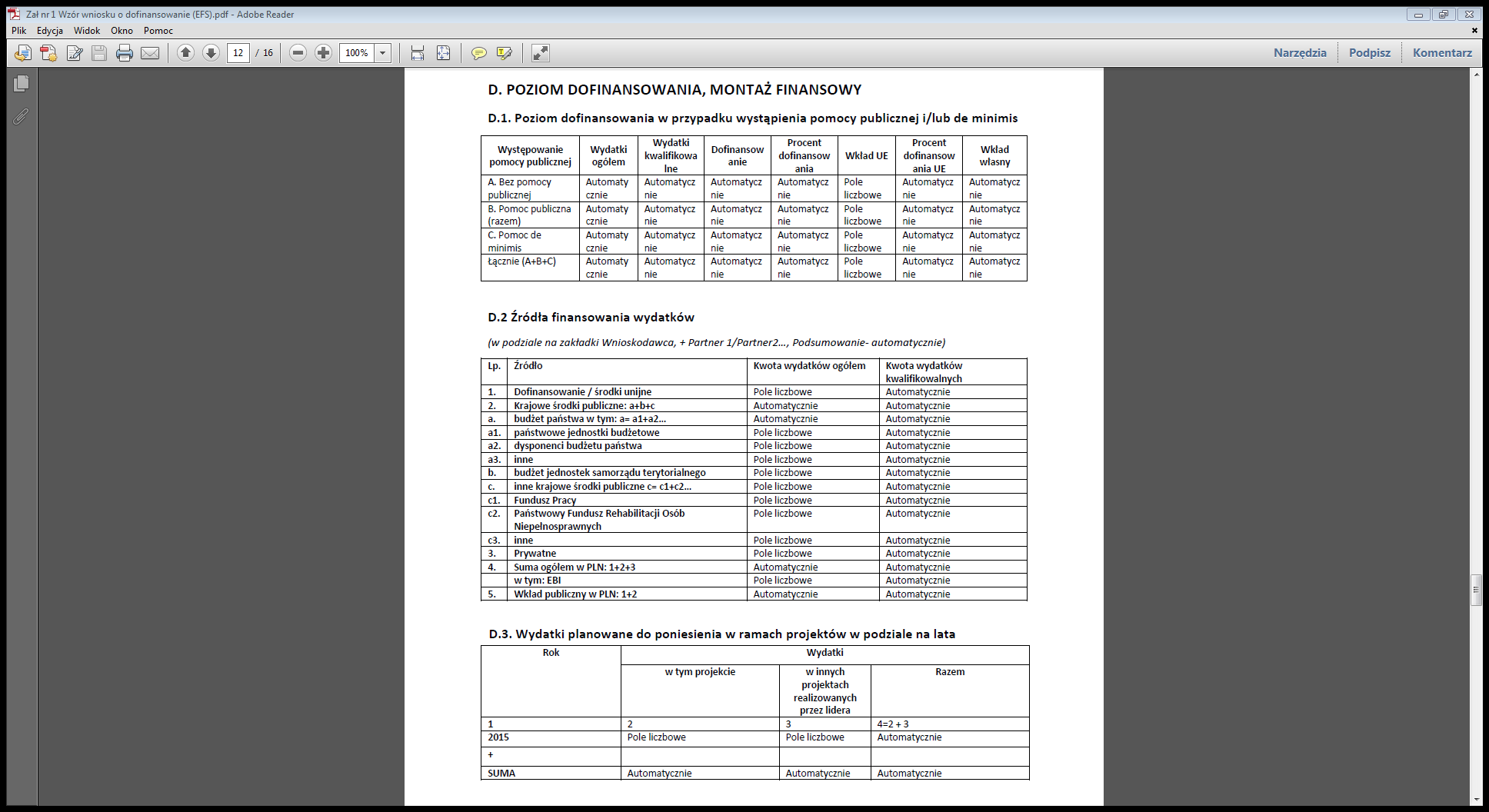 85%
10%
5%
lub
E. MIERZALNE WSKAŹNIKI
Brak wskaźników horyzontalnych
Uchybienia w opisie sposobu pomiaru i monitorowania wskaźników
Nie wskazano (bądź błędnie wskazano) czas pomiaru wskaźników produktu, jak i rezultatu. (pomiar wskaźnika rezultatu powinien nastąpić do 4 tygodni od zakończenia udziału uczestnika w projekcie,  natomiast wskaźnika produktu dot. uczestników - w dniu odbycia pierwszej formy wsparcia)
Nie wskazano na podstawie jakich narzędzi i dokumentów wnioskodawca będzie monitorował wskaźniki np.zaświadczenia, certyfikaty, listy obecności, dyplom ukończenia studiów podyplomowych itp.
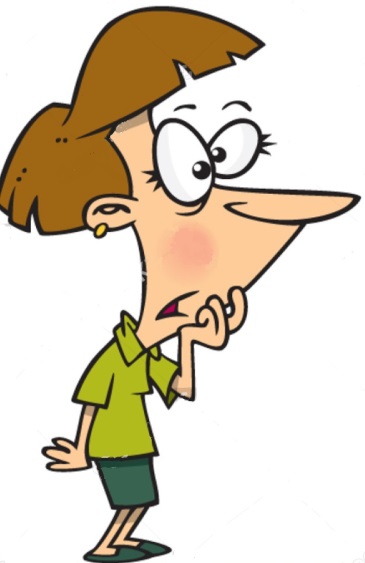 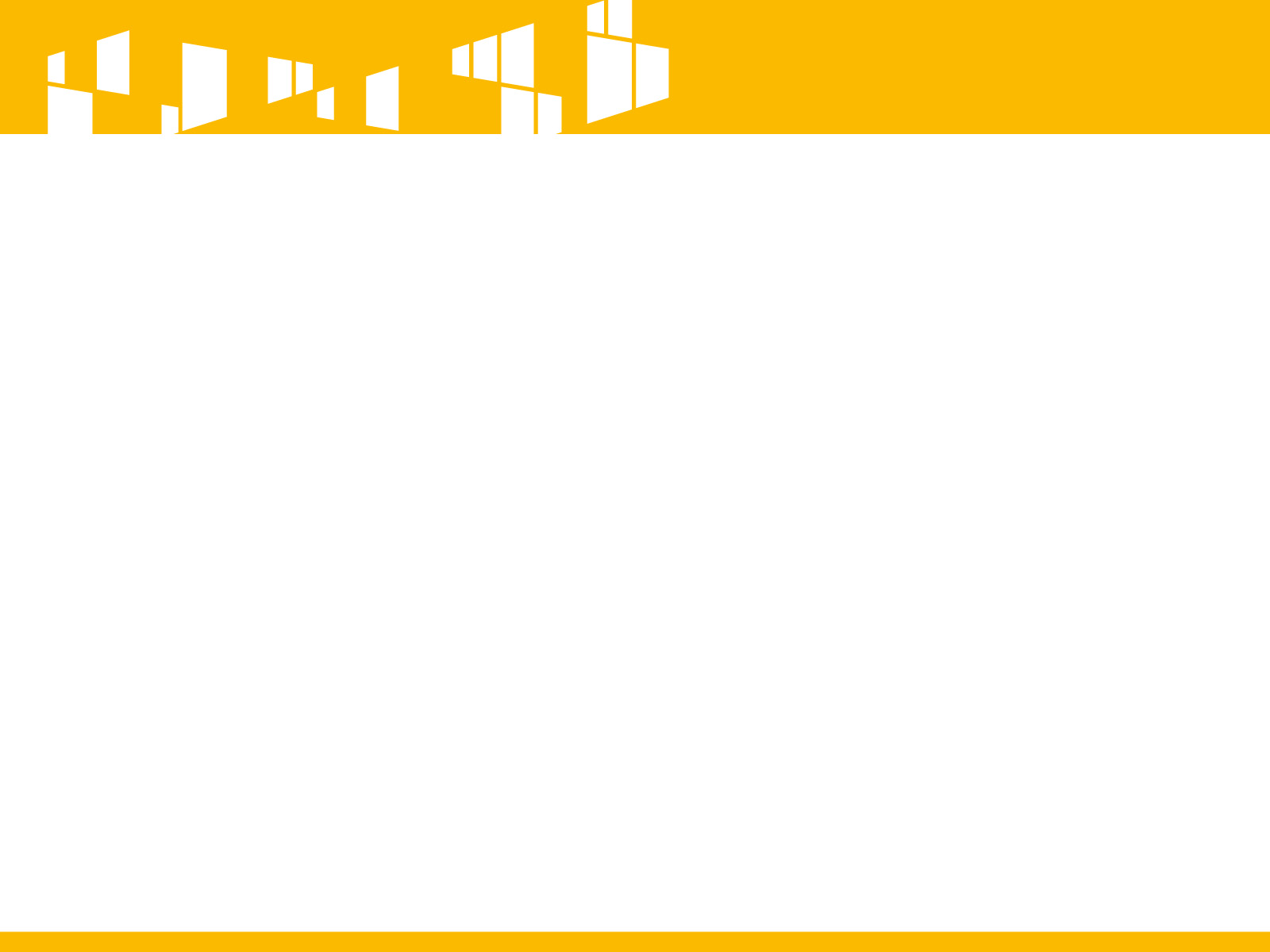 B.11 Uzasadnienie potrzeby realizacji projektu w odniesieniu do grupy docelowej
B.11.1 Osoby i:

W ramach projektu przewidziano działania, które wykraczały poza katalog działań możliwych do realizacji wskazany w Regulaminie Konkursu;
Nie dostosowano okresu realizacji projektu do limitów czasowych wskazanych w Regulaminie projektu;
Nie ujęto we wniosku o dofinansowanie projektu wszystkich obligatoryjnych wskaźników;
Nie zastosowano kwot ryczałtowych w projektach o wartości poniżej 100 000,00 euro;
Nie prawidłowe uzasadnienie wydatków w budżecie, brak wskazania cen jednostkowych oraz zbyt ogólne opisy uzasadnienia wydatków, które nie pozwalają na ocenę jego efektywności i racjonalności;
Wartość wydatków zawyżona w stosunku do kwot wykazanych w taryfikatorze;
We wniosku nie ujęto zapisów dotyczących stosowania klauzul społecznych;
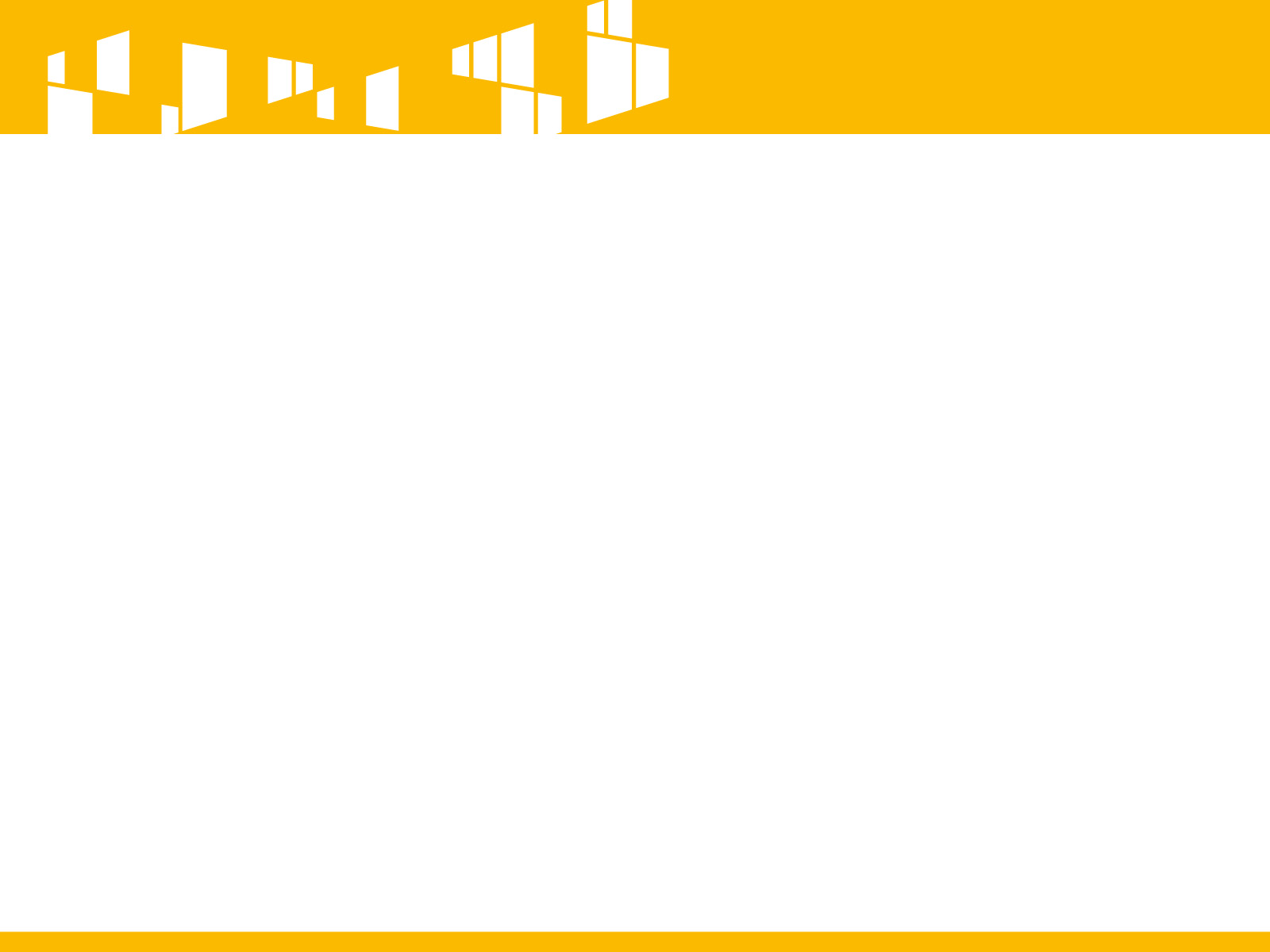 P
Najczęściej pojawiające się błędy we wnioskach:

Złożenie wniosku w odpowiedzi na konkurs w ramach inicjatywy ZIT/RIT do innego Subregionu niż ten na którym zaplanowano projekt;
Wykazanie, że projektodawcę nie dotyczy kryterium dostępu, do którego spełnienia był on obligatoryjnie zobowiązany;
Wykazanie jako projektu komplementarnego, projektu który nie został zidentyfikowany i jest on dopiero planowany;
Nie zaznaczono we wniosku wskaźników horyzontalnych;
Nie wskazano potencjału beneficjenta adekwatnego do zaplanowanych form wsparcia;
Nie wykazano wzrostu liczy miejsc wychowania przedszkolnego we wszystkich przedszkolach objętych wsparciem w ramach projektu (dotyczy edukacji przedszkolnej);
Nie przewidziano utworzenia nowych miejsc wychowania przedszkolnego (dotyczy edukacji przedszkolnej);
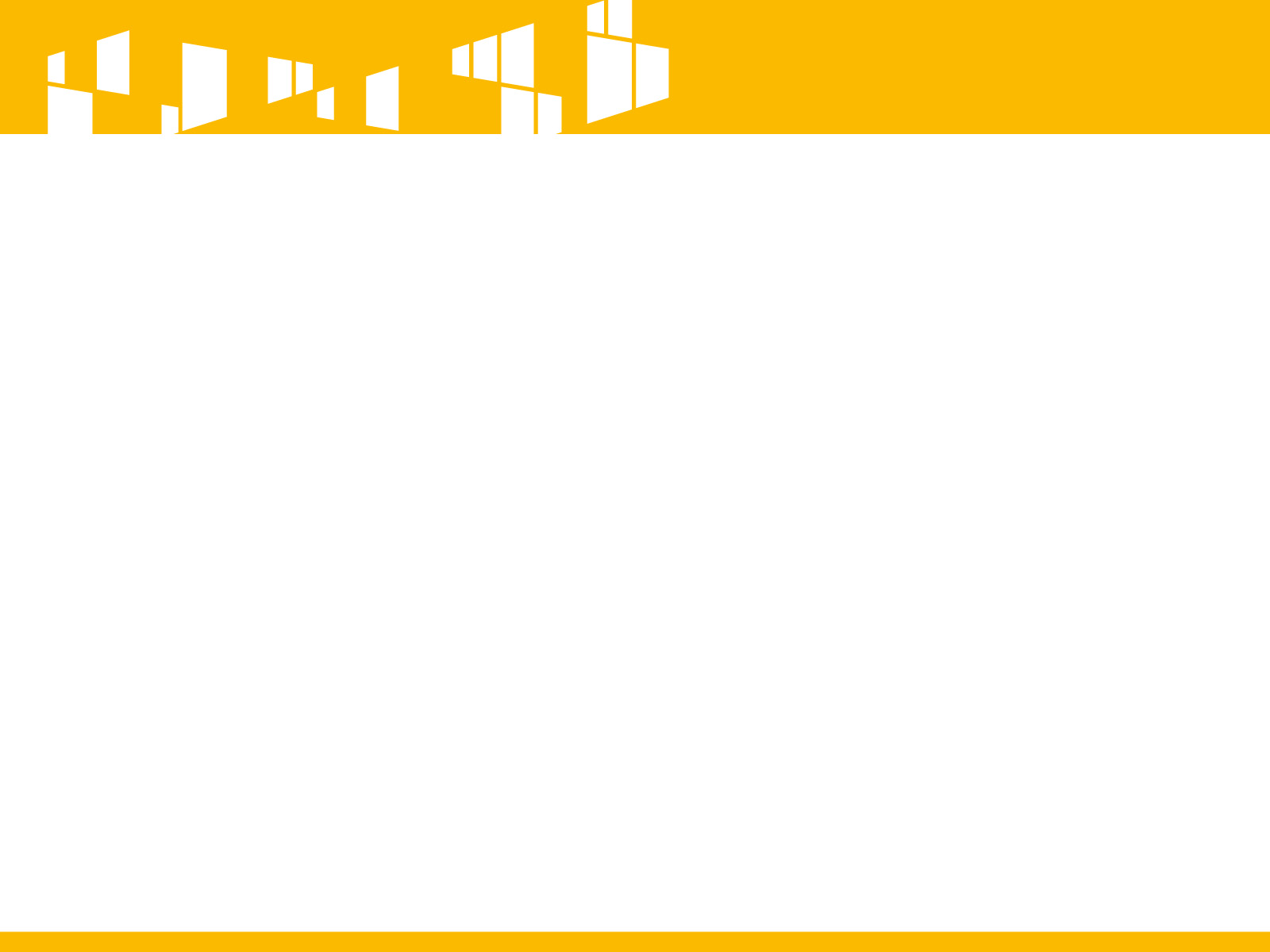 Najczęściej pojawiające się błędy we wnioskach:


Bardzo ogólny lub wręcz niedostateczny opis sytuacji problemowej grupy docelowej
Brak analizy sytuacji na lokalnym/regionalnym rynku pracy (dotyczy kształcenia zawodowego))
Brak szczegółowej informacji nt. realizacji poszczególnych form wsparcia (rodzaj, charakter wsparcia)
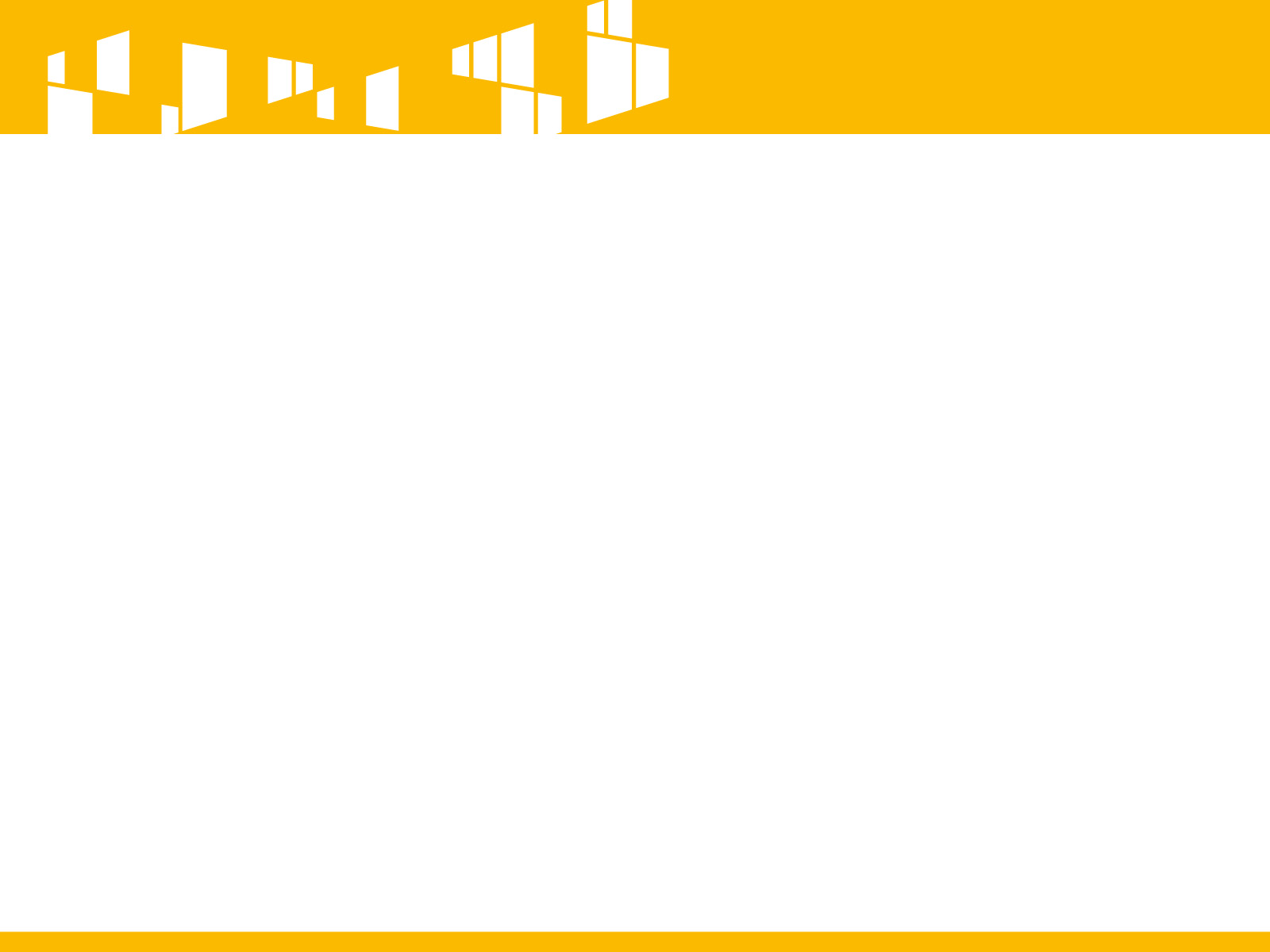 Inne napotkane problemy.
Korespondencja w sprawach oceny wniosku oraz negocjacji obywa się wyłącznie przy zastosowania elektronicznych skrzynek podawczych ePUAP lub PEUP.  Nieterminowe odbieranie korespondencji w tych systemach znacznie utrudnia komunikację pomiędzy IZ a beneficjentem, co może wpływać na konieczność wydłużenia pracy KOP z przyczyn niezależnych od IZ;
Nawiązywanie partnerstw pomiędzy podmiotami nie posiadającymi doświadczenia w działaniach, które są planowane do realizacji w danym projekcie.
Oś Priorytetowa XI Wzmocnienie potencjału edukacyjnego
Wydział Europejskiego Funduszu Społecznego 
Urzędu Marszałkowskiego Województwa Śląskiego
ul. Dąbrowskiego 23, 40-037 Katowice
www.efs.slaskie.pl
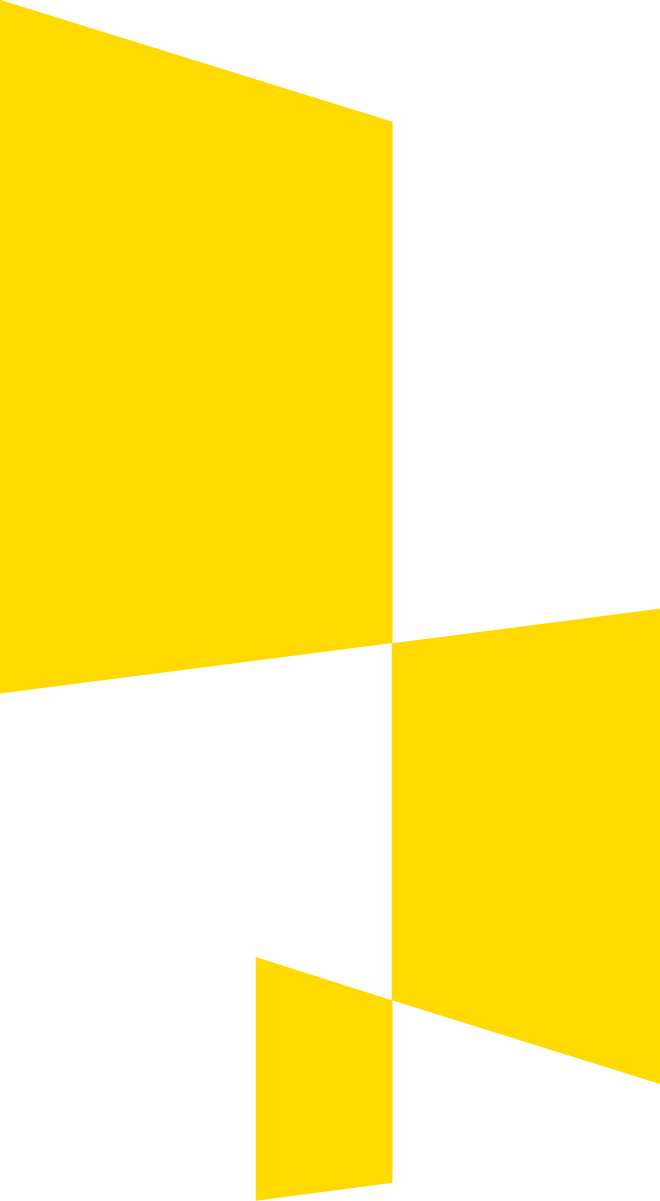 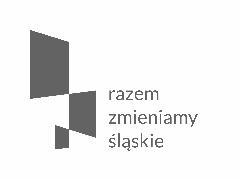 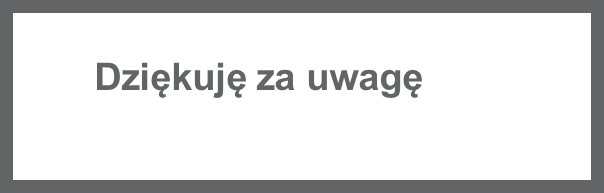 Referat Wyboru Projektów 
Wydział Europejskiego Funduszu Społecznego
ul. Dąbrowskiego 23, Katowice, IV piętro, pok. 466
Telefon: 32 77 40 466
e-mail: mmysiura@slaskie.pl
www.rpo.slaskie.pl
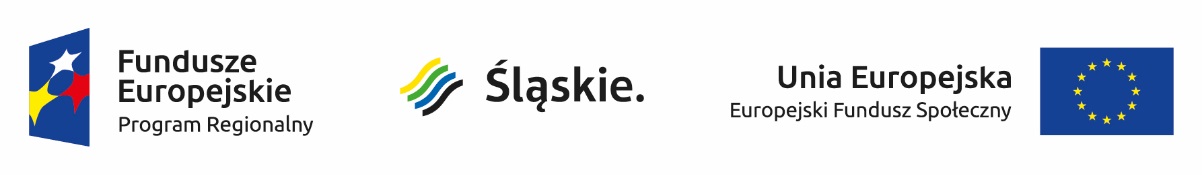